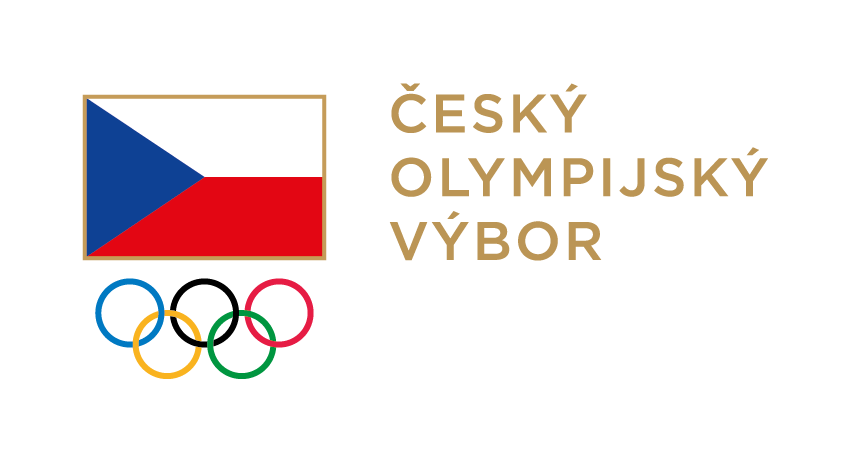 20. 3. – 25. 3. 2022 EYOWF VUOKATTI
21. 3. 2022 Dialogy ČTA – Rodiče a talent (Louny)
Trenér roku – bude upřesněno
1. 4. 2022 Ples Olympioniků (Národní dům na Vinohradech)
31. 3. – 2. 4. 2022 Sympozium sportovní medicíny Dříteč 
13. 4. 2022 od 10:00 – Programová konference se svazy
28. 4. 2022 Konference na MZV (Česká republika vs. Česko)
Výstava Věra Čáslavská NM – přelom května – června 
22. 6. 2022 – T – Mobile Olympijský běh
26. – 30. 6. 2022 ODM Olomoucký kraj	
7. – 17. 7. 2022 Světové hry Birmingham (USA) 
Termíny VV ČOV – 5. 4.; 9. 5., 14. 6. vždy ve 14:00
Plénum ČOV – 10. 5. 2022 v 10:00
Plán akcí